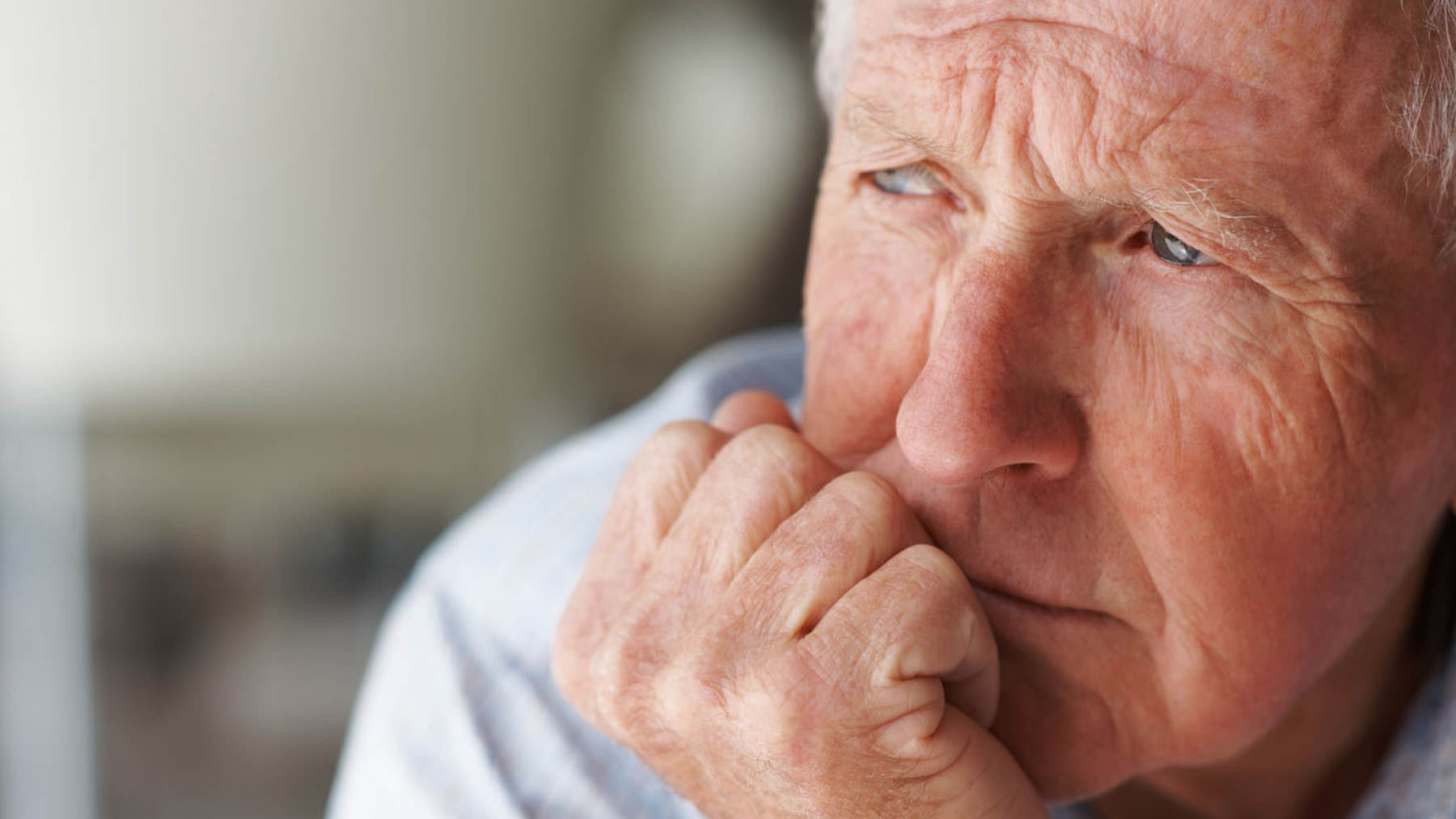 Keep calm andreadQohelet
What sort of book is Ecclesiastes?
Quotes from Living Life backwards – David Gibson:

“Ecclesiastes sets out to . . . confront us with reality”   p.22

“The book of Ecclesiastes is one of God’s gifts to help us live in the real world. It’s a book in the Bible that gets under the radar of our thinking and acts like an incendiary device to explode our make-believe games and jolt us into realising that everything is not as clean and tidy as the ‘let’s-pretend’ world suggests”   p.19
What sort of book is Ecclesiastes?
It’s NOT . . .
Law	(like Torah)
A hymnbook (like Psalms)
History (like Samuel etc.)
Narrative (like Esther)
Prophetic (like Isaiah)
About God (like the rest of OT/HB) 

It IS . . .
One man’s attempt to make sense of life on earth

It’s Different !
Qohelet’s format-    It’s Different !
Layout of the book
	General observations  			(p. 1)
	Reports			 		(p. 2-7)
	Epilogue					(p. 7)

Research paper format				x 8
	I decided to research into . . .
	I observed					
	I thought about what I had observed
	I concluded
Qohelet researched:
1:3		What profit is there?
1:13		Sets out to search out by wisdom
2:1		I will make a test of pleasure
2:12		I turned to consider Wisdom, madness and folly
3:1		Time
3:9		What profit has the worker?
3:16		Considers Judgement
4:1		Considers oppression
4:9		Considers companionship
6:2		Wealth
7:1		What is best?
		. . .    and more besides
Use of repetition
	Vanity / vanity of vanities/chasing after the wind   	22
	Under the sun					15
	I saw						21
	I said to myself/considered		10
	I studied/found				  9

		[N.B. A Hebrew thought in his heart and 
		felt in his 	stomach/bowels]

A different form of poetry compared to Psalms
No Chiastic structure			A – B – C – B - C
Where does Qohelet fit in the OT / HB?
Torah
Historical Books
Wisdom Books
Prophets
Qohelet in the OT / HB
Torah
Historical Books
Wisdom Books
Prophets





(Progression of ideas from Job to SoS to follow in a later week)
Job
(Psalms)
Proverbs
Ecclesiastes / Qohelet
Song of Solomon
Who was Qohelet?
Qohelet is his Hebrew title
Ecclesiastes is its Greek translation     (from ekklesia – assembly)

It means “the leader/teacher/(maybe member) of the assembly”

Usually 		The Preacher, The Teacher, The Quester (msg)
Rare		Spokesman, Philosopher

Solomon ???	well, maybe . . .

Date:  many (not all) consider it around 3rd century BC based on 
	vocabulary, language, grammar, ideas
Key Words in chap 1:1-11*		*Jewish Publications Commentary
Qolelet	(preacher)	Leader/teacher of the assembly

hevel	(vanity)		Breath, vapour 	as a metaphor
			worthless	futile 	focus on actions
			ephemeral	fleeting	life’s brevity
			incomprehensible	hidden (from humans)
			absurd, senseless, irrational, a violation of reason

‘amal	(n. toil)		gains, wealth, earnings, toiling, arduous wearisome 			labour,
	(v)		acquire, 		manual and intellectual

      -        	(under the sun)	on the earth 	on the surface of the earth 
					– not heaven or sheol
Key Words in chap 1:1-11*		*Jewish Publications Commentary
yitron	(gain)		a word with more than one meaning

			profit		commercial term
			advantage	compensation for life’s misery
			[“what’s in it for me?”]

			 what did I LEARN from (my toil)? 
			what’s left over (as a result)
			what’s the lasting effect?
			what’s the impact of what we do?
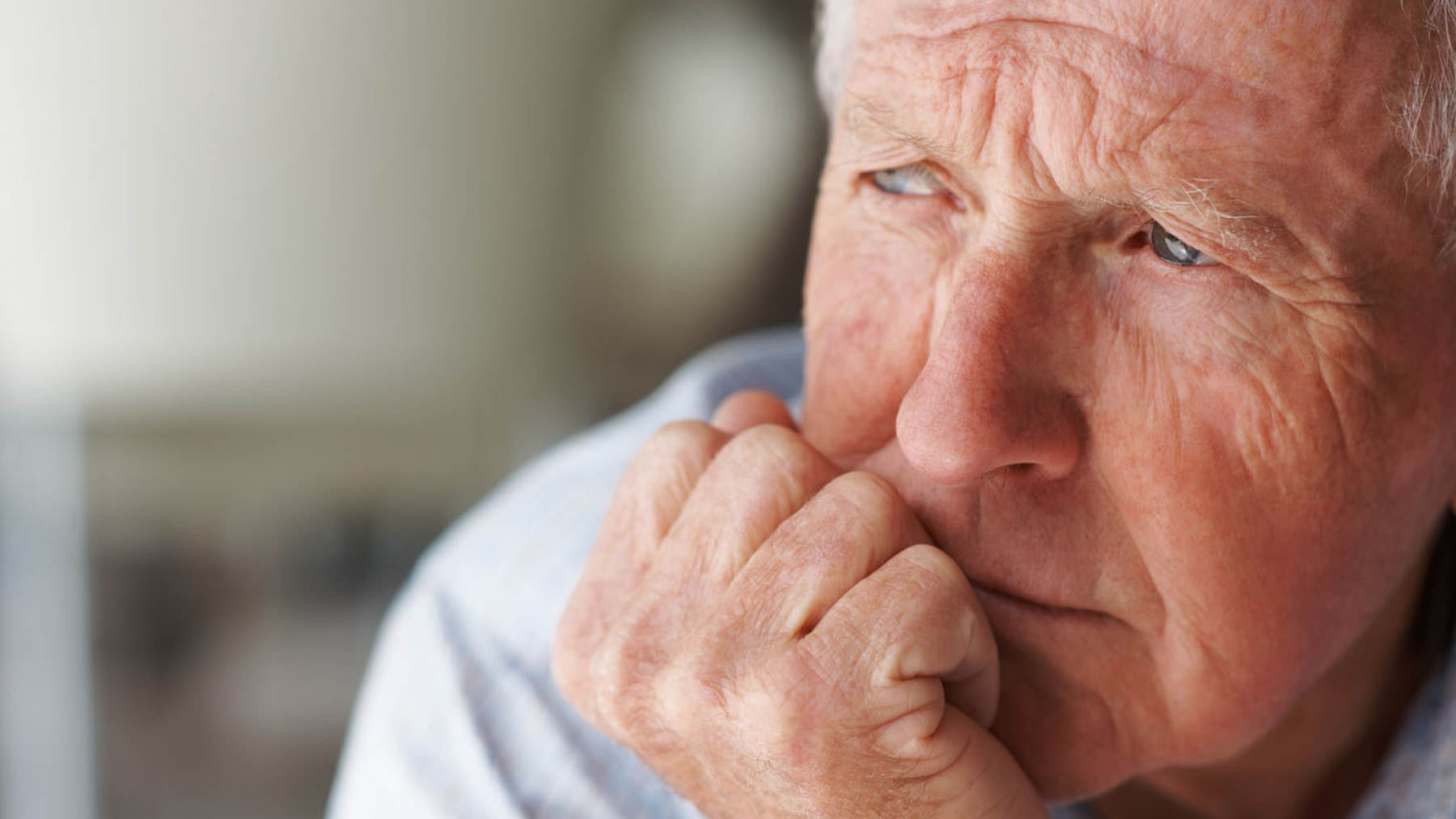 What’s the point of even reading, let alone studying Qohelet?Join this virtual space . . .same time, same place, next week